Проектная деятельность на тему: 
«Орнаменты в жизни татарского народа»
 
               (Разновозрастная группа)
 
 
 
 
Воспитатели: Сунчаляева Р.М
                       Оленченко Ю.Х.
Актуальность проекта:
Приобщение к народной культуре с одной стороны и развитие творческих способностей с другой.
Цель проекта:
Создать условия для развития познавательных и творческих способностей детей.      Развивать интерес к татарскому народному творчеству.      Способствовать речевому, художественно – творческому и социальному развитию детей.
Задачи:
Продолжать знакомить детей с народным искусством, познакомить детей с костюмами, традициями, бытом татарского народа.    - Развивать познавательную активность детей, чувство цвета , композиционные  умения, развивать мелкую моторику,  расширить кругозор, развивать любознательность,      - Пополнить активный словарь.      - Учить составлять узоры по мотивам народных росписей, учить сравнивать и обобщать.      - Воспитывать  любовь к народному творчеству,  интерес к народному прикладному искусству.
Проблема:
На основе знакомства с народным искусством, дети учатся понимать прекрасное, усваивают эталоны красоты. Рассматривая произведения декоративно – прикладного  искусства, у них возникает стремление самим научиться создавать прекрасное.
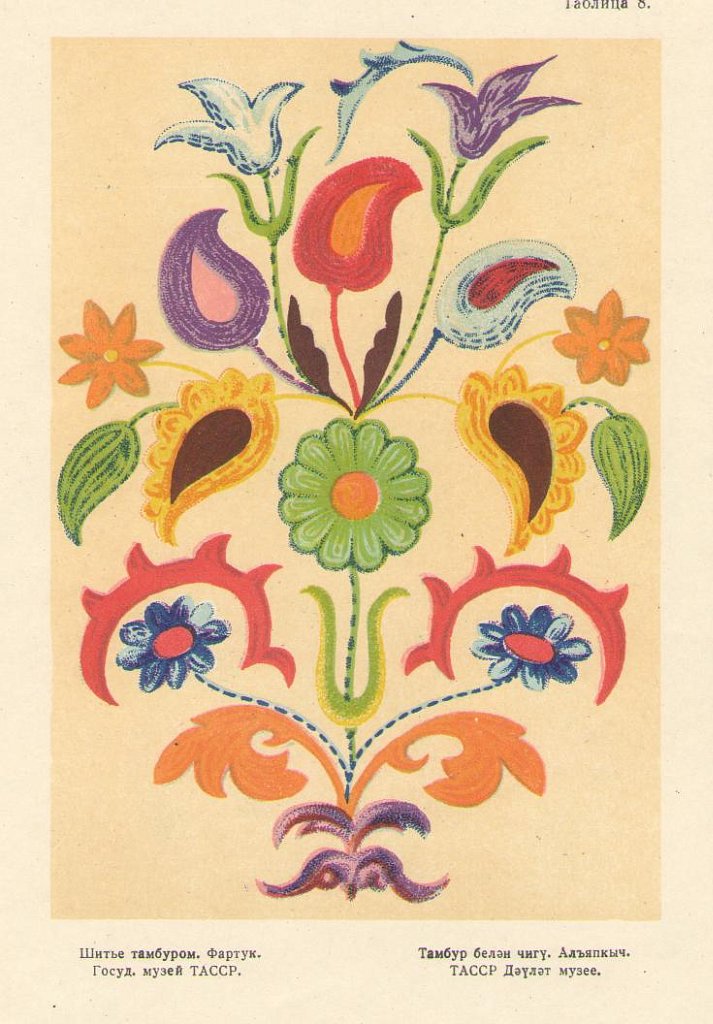 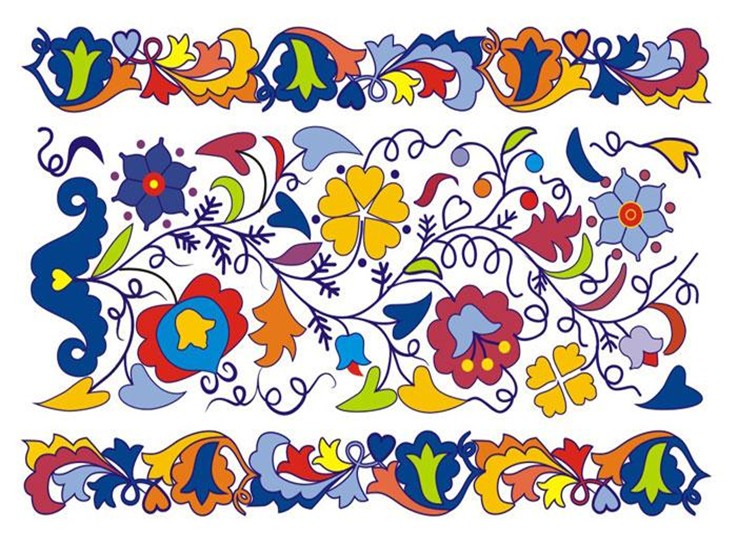 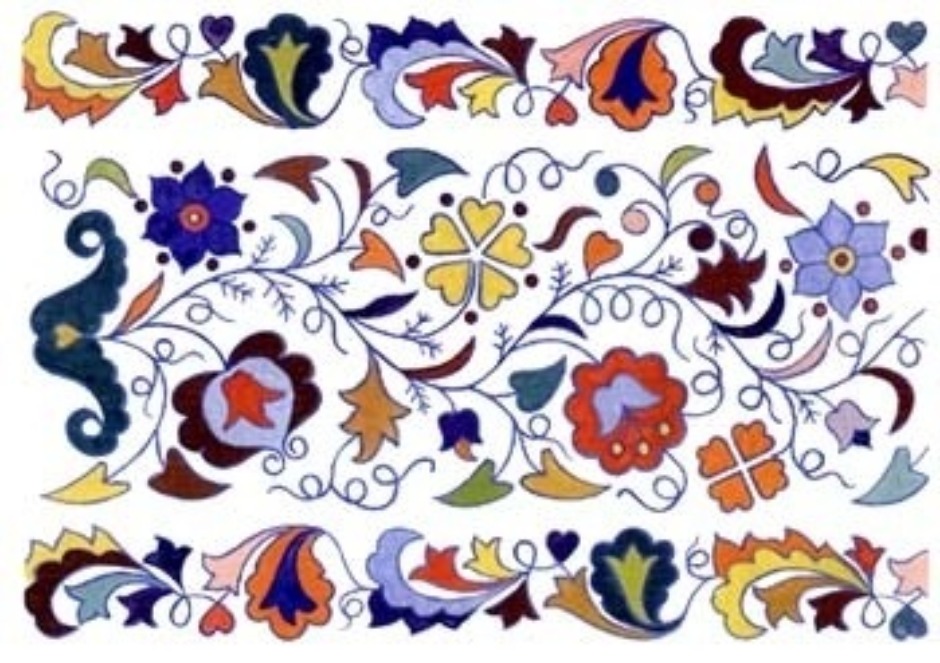 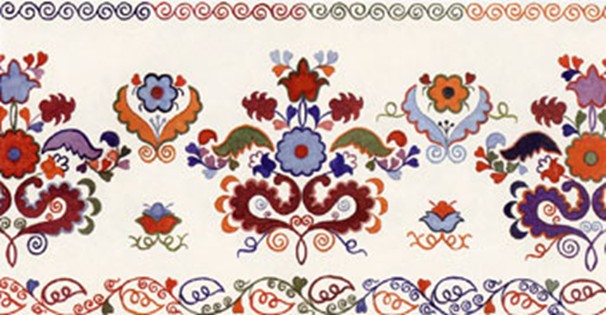 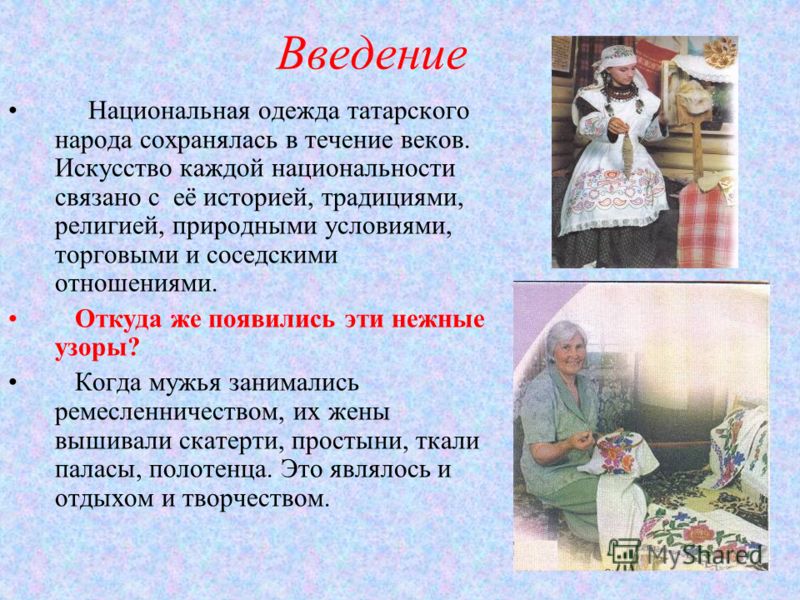 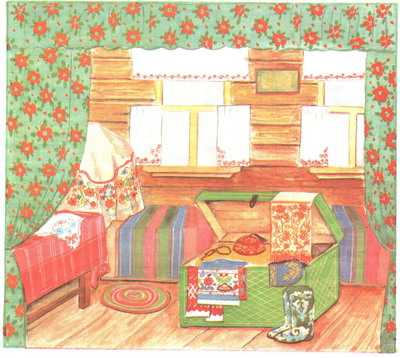 Дидактическая игра: «Укрась орнаментом татарский ковер»
Тюбетейка моего Бабая
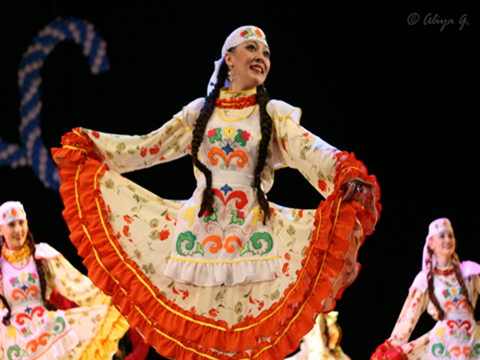 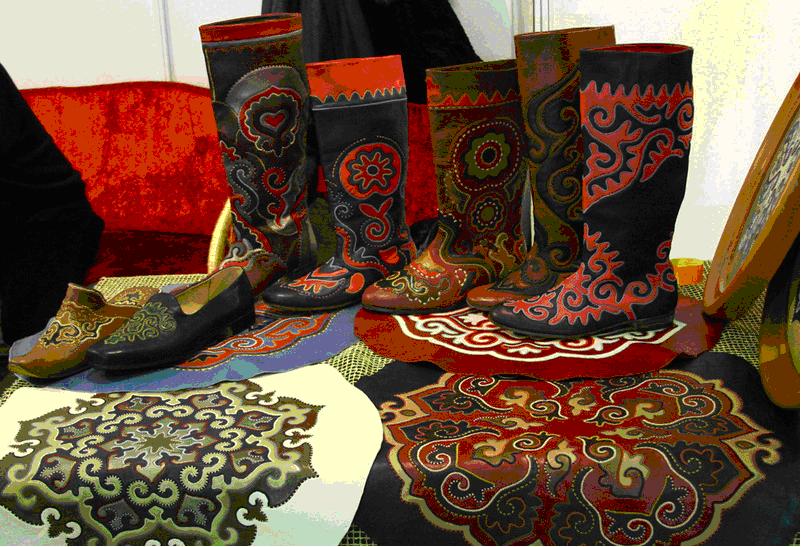 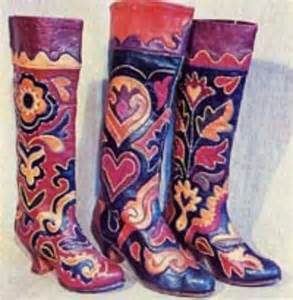 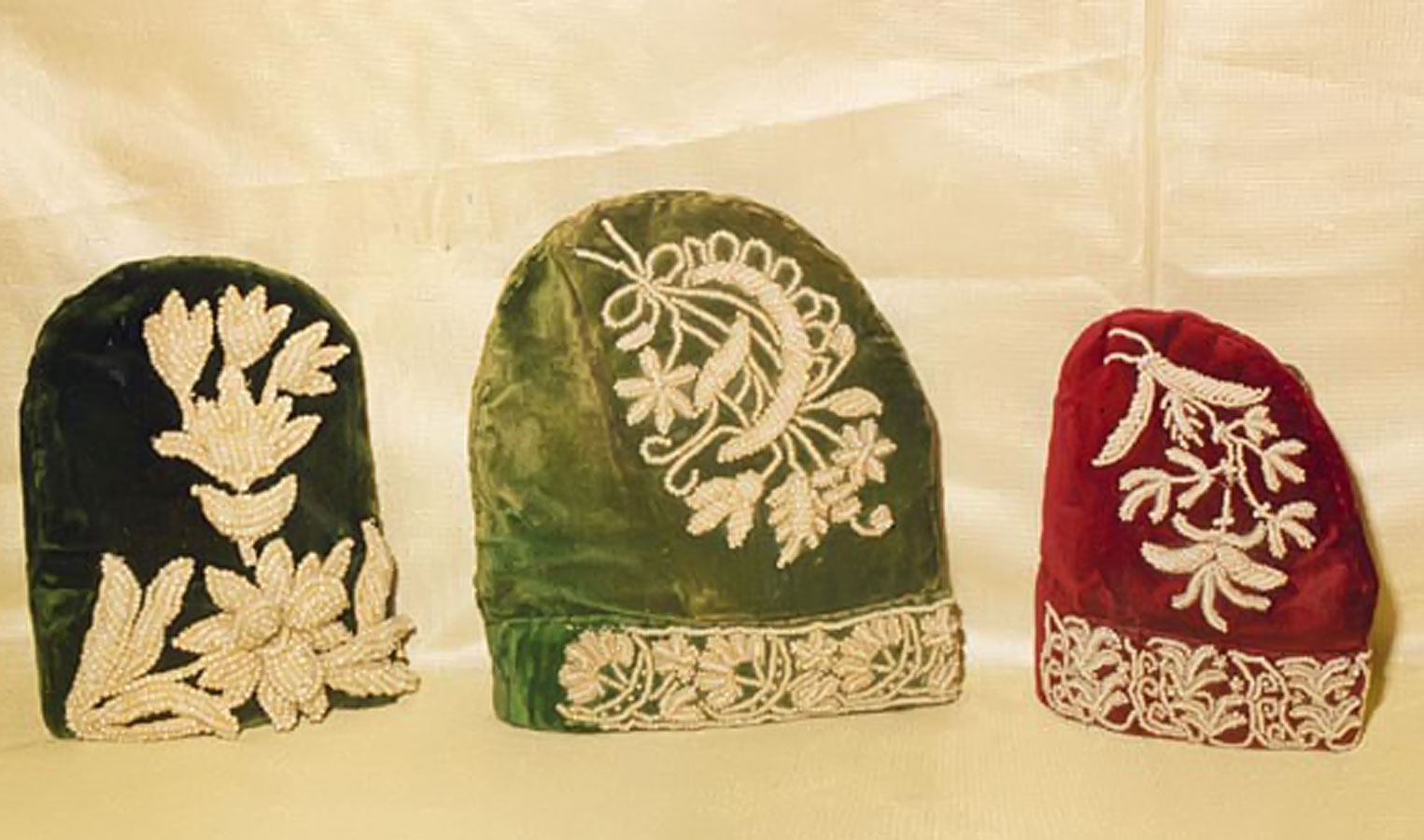 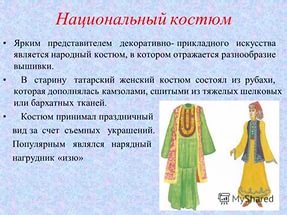 Мужской и женский татарские национальные костюмы
Татарский сундук
Знакомство с татарским орнаментом
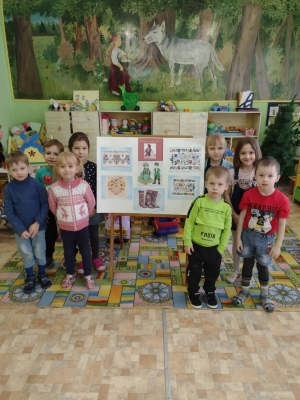 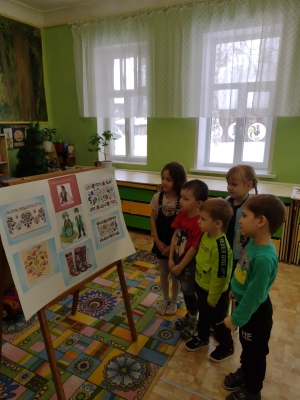 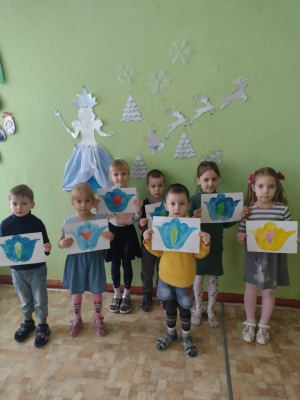 Раскрасим элементами орнамента колокольчик
Аппликация «Сапожок»
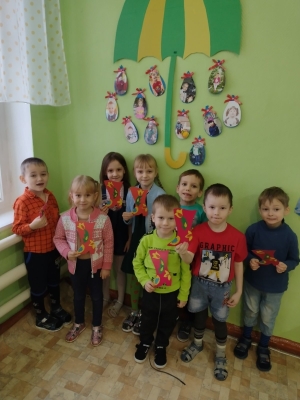 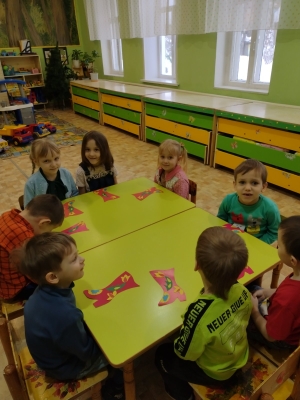 Развлечение: «В гости к бабушке Айгуль»
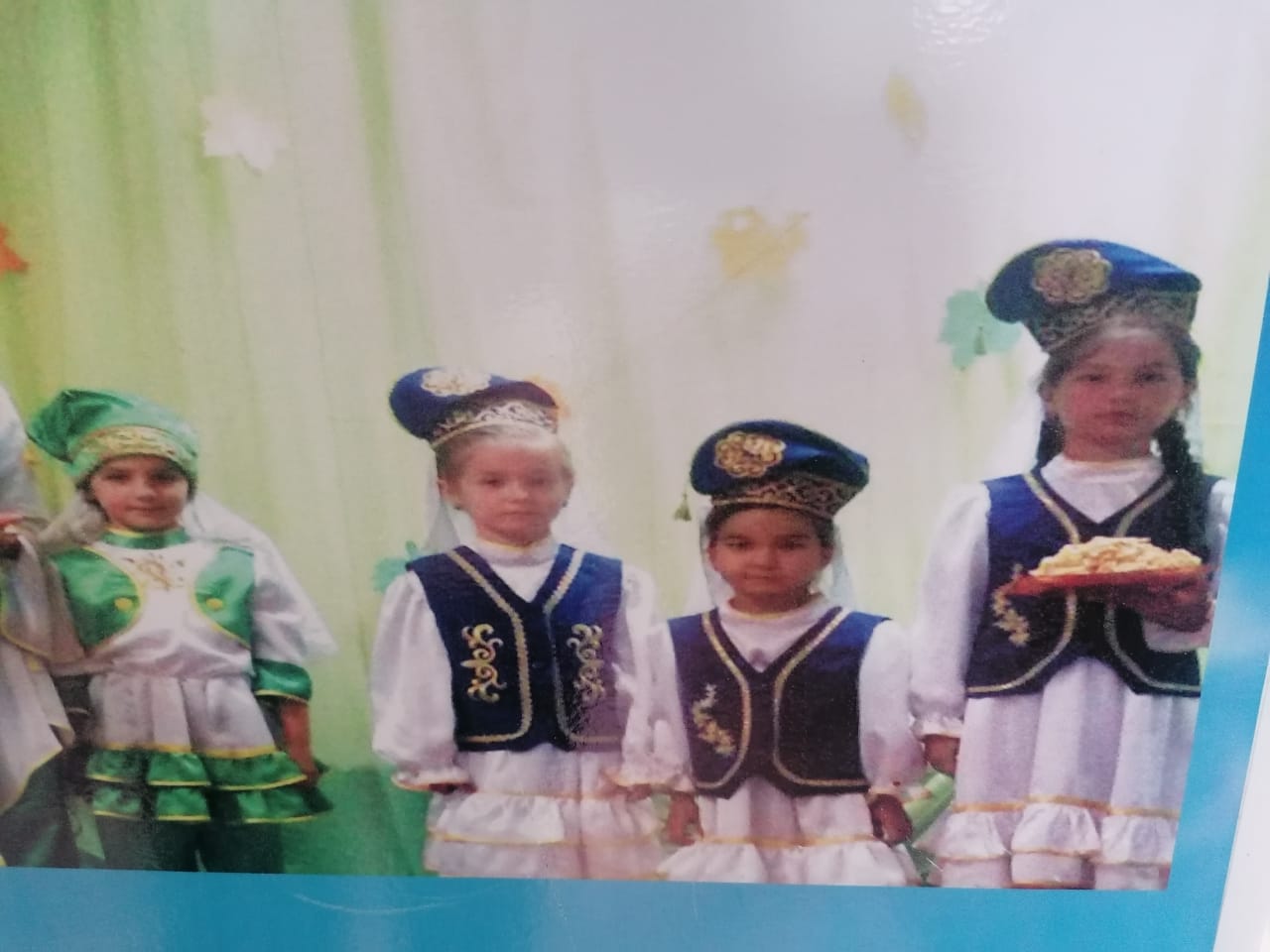